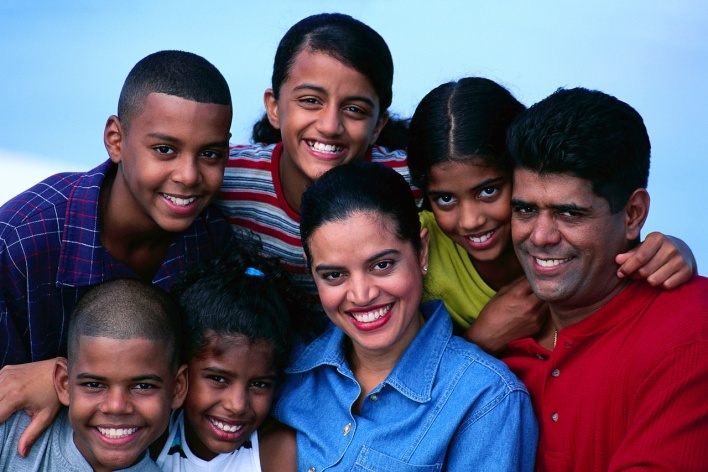 Engaging Parents of At Risk Youth
Expelled and At Risk Student Services (EARSS)
EARSS Partners
Knoel Hendrick – Family Leadership Training Institute
Scott Filippini – Statewide Parent Coalition
Heather MacGillivary – Factum Research
Gretchen Mann – Evaluator
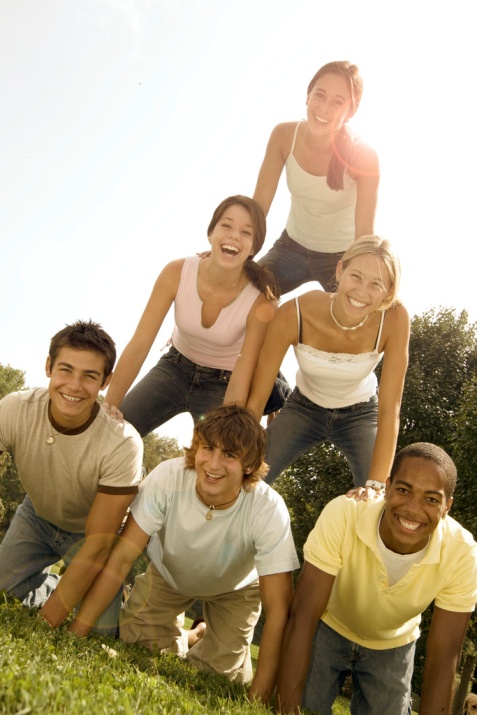 February 2008 Study
A study with parent focus groups and staff interviews was conducted at EARSS sites by:

Heather MacGillivary & Gretchen Mann, formerly of the National Center for School Engagement
 http://www.cde.state.co.us/cdeprevention/download/pdf/FamilyInvolvementReport_2008.pdf
Key Advice from EARSS Parents
Parents want informal self-help groups, as well as parenting workshops
Parents want to help with fun events
Parents need access to community resources to help with basics and school supplies
Provide food, childcare to increase attendance at conferences and workshops
Key Advice from EARSS Staff Members
Train staff to let go of the students’ past and give students and their parents a fresh start
Convey to parents that staff care about their child’s success, no matter what challenges they are facing
Coach staff to present a balanced picture to parents about their child’s current school experience
Epstein’s 
6 Types of Parent Involvement
Parenting
Communication
Volunteering
Learning at Home
Decision Making
Community Collaboration
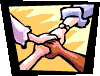 [Speaker Notes: The National PTA has identified School Decision Making and Advocacy as one of the 6 key standards for parent engagement in school.  
Use the descriptions below to explain the meaning of each standard and encourage brief discussion (3-5 minutes).
Let’s think about how each PTA standard fits with the  new family engagement paradigm:
Standard 1	Communication
Communication between home and school is regular, two-way, and meaningful
Standard 2	Parenting Skills
Parenting skills are promoted and supported
Standard 3	Student Learning
Parents play an integral role in assisting student learning
Standard 4	Volunteering
Parents are welcome in the school, and their support and assistance are sought
Standard 5	School Decision Making and Advocacy
Parents are full partners in the decisions that affect children and families
Standard 6	Collaborating with Community
Community resources are used to strengthen schools, families, and student learning]
Examples from EARSS sitesType 1 – PARENTING
Love and Logic, Nurturing Parent in Cripple Creek and ACE Charter in Denver Public Schools
 Strengthening Families, Los Padres y Las Madres in Holyoke
Family Liaisons and home visits in Aurora, Boulder and St. Vrain school districts
Examples from EARSS SitesType 2 – COMMUNICATION
Parents were coached to initiate action to build a positive relationship with teachers in Adams 12
Each parent has one key person at the school or program, to talk with and trust in Littleton
EARSS Parents’ Examples
One parent described how she bonded with the school social worker regarding her son’s challenges. 

    Instead of a blaming environment, the social worker expressed empathy and a shared commitment to positive behavior change
EARSS Staff Examples
Make it clear that the school/program has an open door policy.

Start early with parents by establishing a positive and partnering relationship
Relationships are Key
Parents and staff recognized that a good relationship with the school was critical to a child’s success.
If one person at the school connected with the family, the parents were engaged, satisfied and felt heard.
EARSS Parents and Staff Agree
• Balance between “good” and “bad” news home is important
• Provide early communication about issues before problems escalate
• Communicate through weekly reports, emails and phone calls, initiated by either parents or school staff
Examples from EARSS SitesType 4 - LEARNING AT HOME
Positive Behavior Support parent trainings in Mesa 51 School District

Aggression Replacement Training Parent Empowerment in Douglas County School District
Examples from EARSS SitesType 5 - DECISION MAKING
Parents from Denver EARSS sites involved in Family Leadership Training Institute 
Denver parents involved in Parent Leadership Training
Outcomes for Parents after FLTI
82% of participants report improvement in their ability to be agents of change for their children.
79% report improved self-confidence
70% report being able to work with professionals in their communities
81% report they can have a role in changing their communities.
Examples from Colorado SchoolsType 6 – Community Collaboration
Casastart programs in Centennial, South Costilla and Adams 12
Wraparound services in Mapleton
Restorative Justice family conferencing in Denver, St. Vrain and Alamosa
Strongest Predictors of School Success:
Home environment that encourages learning
High and realistic expectations of parents
Family members involved in their children’s education at school
Cindy Wakefield wakefield_c@cde.state.co.us

Judith Martinez Martinez_j@cde.state.co.us

Knoel Hendrick knoelhendrick@gmail.com
     
Scott Filippini Scott@coparentcoalition.org